Goals of our Study: Christians in the Workplace

1.  Work for God’s Glory
2.  Set Christlike examples to those around us
3.  Identify and Overcome Spiritual Challenges
4.  Create a Forum for Guidance from Godly People
5.  Seek Guidance in Scripture
6.  Make Godly Decisions
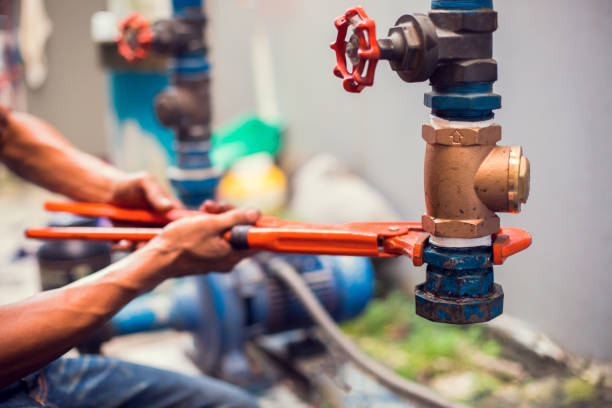 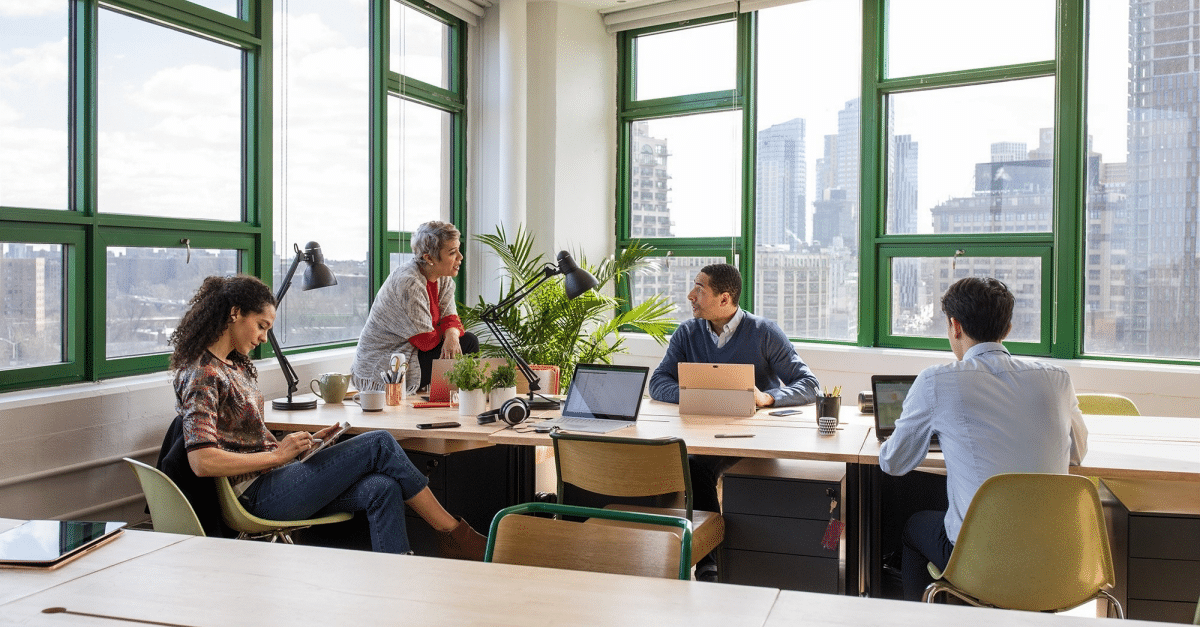 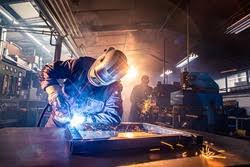 1
Christians In The Workplace
BIBLICAL FOUNDATION:
God’s Viewpoint of Our Work
Our Viewpoint – Work Unto God, Not Man
Other’s Viewpoint – Setting Godly Examples
ACHIEVEMENT and SUCCESS:

- Pride and Competition
- Materialism 
- Misplaced Priorities
ADVERSITY & FAILURE:

- Discouragement
- Bitterness/Resentment
TEMPTATIONS and CHALLENGES:

- Lying and Integrity
- Corporate/Peer Pressure
- Women in the Workplace
- Stress and anxiety
2
Christians in the Workplace


Based on our study over the past weeks, describe the characteristics that a Christian in the Workplace exhibits.
3
What characteristics does a Christian in the Workplace exhibit? 
1.    Works to support family and help others
2.   Works for the Lord (employer is a beneficiary)
3.   Works to set a Godly example
4.   Reliant upon God rather than self (pride)
5.   Lays up treasures in Heaven rather than on Earth
6.   Focused on spiritual things (priorities /values)
7.   Turns Disappointments and Discouragements into motivation
8.   Looks internally to when confronted with Bitterness and 	Ressentiment (came to himself/went to the sanctuary of God)  
9.   Puts away falsehoods (Lying and Integrity) 
10. Stands firm against Corporate and Peer Pressure
11. Manages Stress and Anxiety – Philippians 4:6 / 1 Peter 5:6-7 
12. Should look like us: Men and Women
4
Issues with Workplace Adversity and Failure: Diagnose

How can Discouragement manifest itself in our behavior?

   Negative Responses:		   Positive Responses:
Passive Aggressive behavior 	Reliance upon God - Job
Depression 				Growth/maturity 
Bitterness 					Character development
Disrespect 					Resilience/Perseverance 
Stress/Misplace Priorities 		Sympathy/Empathy
Anxiety 					Conviction
Blame - God/ourself  			Patience/Hope
	Self Esteem issues  			Mental/Spiritual toughness
5
Issues with Workplace Adversity and Failure: Diagnose

Adversity Pyramid Stack:
Disappointment
Defeat
Discouragement
Depression
Bitterness/Resentment
Bitterness and Resentment
Depression
Discouragement
Defeat
Disappointment
6
What characteristics does a Christian in the Workplace exhibit? 
1.   Works to support family and help others
2.   Works for the Lord (employer is the beneficiary)
3.   Works to set a Godly example
4.   Reliant upon God rather than self (pride)
5.   Lays up treasures in Heaven rather than on Earth
6.   Focused on spiritual things (priorities /values)
7.   Turns Disappointments and Discouragements into motivation
8.   Looks internally to when confronted with Bitterness and 	Ressentiment (came to himself/went to the sanctuary of God)  
9.   Puts away falsehoods (Lying and Integrity) 
10. Stands firm against Corporate and Peer Pressure
11. Manages Stress and Anxiety with the – Philippians 4:6 / 1 Peter 5:7 
12. Should look like us: Men and Women
7
What types of things cause stress and anxiety in the workplace?
8
What types of things cause stress and anxiety in the workplace?

Philippians 4:6 – Be anxious for nothing, but in everything by prayer and supplication, with thanksgiving, let your requests be made known to God, and the peace of God which surpasses all understanding, will guard your hearts and minds through Jesus Christ.
9
What types of things cause stress and anxiety in the workplace?

1 Peter 5:6-7 – Therefore humble yourselves under the mighty hand of God, that He may exalt you in due time, casting all you care upon him, for he cares for you.
10
What characteristics does a Christian in the Workplace exhibit? 
1.   Works to support family and help others
2.   Works for the Lord (employer is the beneficiary)
3.   Works to set a Godly example
4.   Reliant upon God rather than self (pride)
5.   Lays up treasures in Heaven rather than on Earth
6.   Focused on spiritual things (priorities /values)
7.   Turns Disappointments and Discouragements into motivation
8.   Looks internally to when confronted with Bitterness and 	Ressentiment (came to himself/went to the sanctuary of God)  
9.   Puts away falsehoods (Lying and Integrity) 
10. Stands firm against Corporate and Peer Pressure
11. Manages Stress and Anxiety with the – Philippians 4:6 / 1 Peter 5:7 
12. Should look like us: Men and Women
11
Speaking of men and women in the workplace, does anyone have anyone have any strong feelings about men and women working together in a workplace?
12
Men and Women at Work
Men:
Work to provide for his family                                                                                 and others (1 Tim 5:8)
Be strong (1 Cor 16:13)
Be benevolent (Prov 28:7)
If a husband, be a husband (submittable worthy) (Eph 5:23)
If a father, be a father (Eph 6:4)
Lead & love his family (Eph 5:25)
Be ready to give a defense of the hope that is within them
Women: 
Diligent to provide for her family and others (Exod 35:25 / Prov 31:16)
Be strong (Proverbs 31: 17/25)
Be benevolent (Prov 31:20)
If a wife, be a wife  (Gen 2:18/22-24)
If a mother, be a mother (Prov 31:28)
Manage & love her family (1 Tim 5:14)
Be ready to give a defense of the hope that is within them
What do we need to do if we are not able to meet these expectations because of the workplace?
13
Christians in the Workplace

Rank what’s important in this life:
Work
God
Recreation
Family
14
Christians in the Workplace

Rank what’s important in this life:
God
Family
Work
Recreation
15
Christians in the Workplace

  

Is importance always defined by how much time you spend on something?
16
Christians in the Workplace
Church
Sleep
Work
Family
Recreation
17
Christians in the Workplace
Church
Sleep
Spiritual
Culture
(God Focused)
Work
Family
Recreation
18
Case Study: Person A and Person B are intent on improving their physical health in 2022.  Both join a gym and are consistently in the gym through the month of January.  However, during the month of February, Person B begins to skip the gym a few days a week.  Person A is doing great.  During March, Person B continues the decline until gym attendance is nonexistent. Person A maintains their gym participation through the end of the year, and is still consistently exercising in 2023.  Why was Person A successful  in maintaining the exercise program and Person B was not?
19
Priority - a precedence in time, order or importance
20
Value - a deeply held belief.
21
What is easier to change, a Value or a Priority?
22
Culture Formula:


Values + Behaviors = Culture
23
Growing a Spiritual Culture:

           
Spiritual Values + Spiritual Behaviors = Spiritual Culture
24